Presented By,
Md. Abdur Rouf
Lecturer in English
Khalna Islamia Fazil(Degree)MadrasahPatnitala,Naogaon.  Email:rouf301285@gmail.com
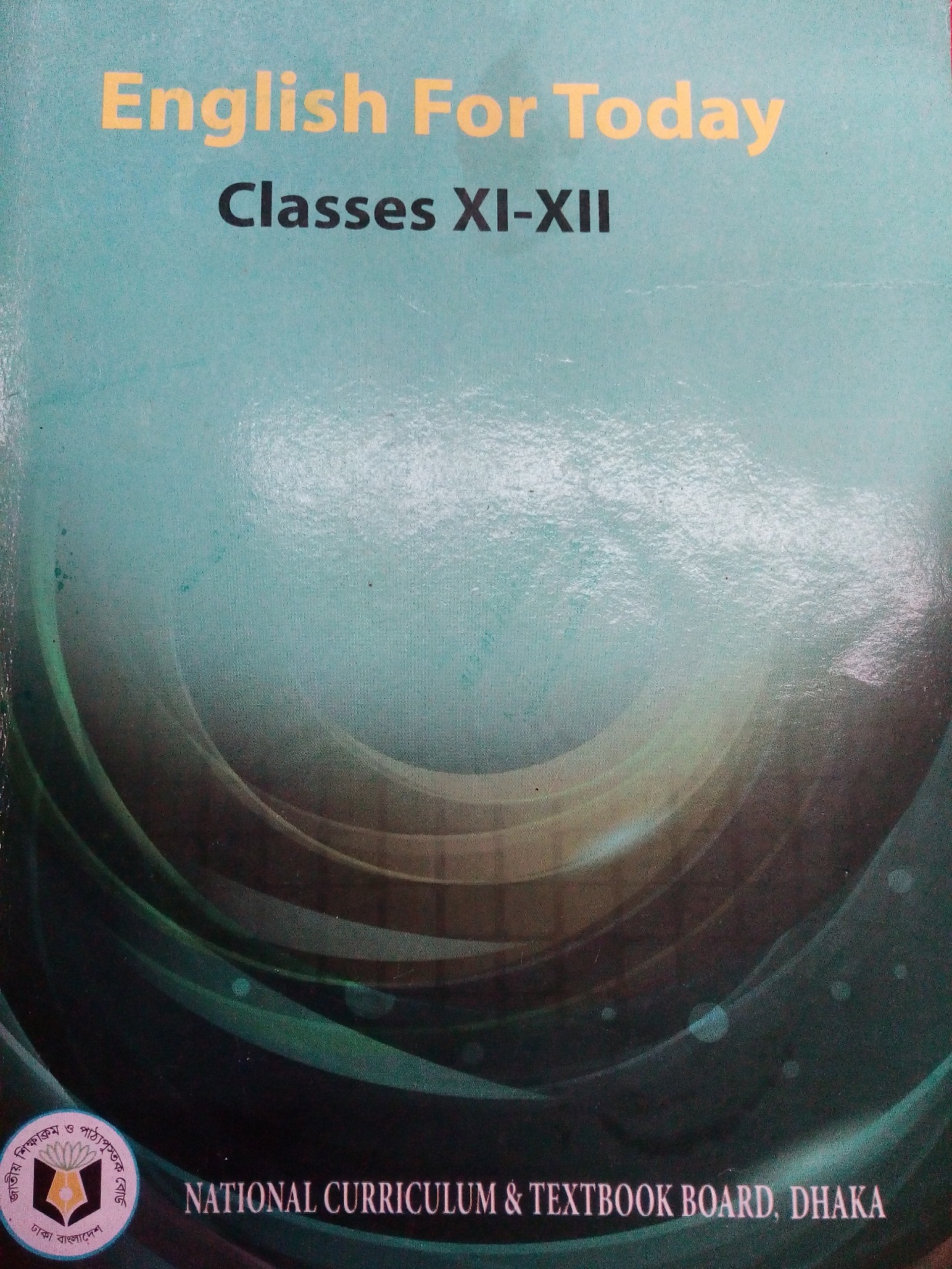 Subject Introduction
Subject	: English 1st paper
Unit		: Five (Adolescence)
Lesson	: 01 (The storm and 			stress of Adolescence)
Time	: 50 Minutes
Learning Outcomes-
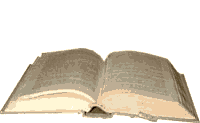 At the end of the lesson, you will be able to 
Describe pictures of different ages and attitudes.
 Explain the usual problems of adolescence.
Tell new words and their meanings.
Explain how to develop the attitudes of  adolescents.
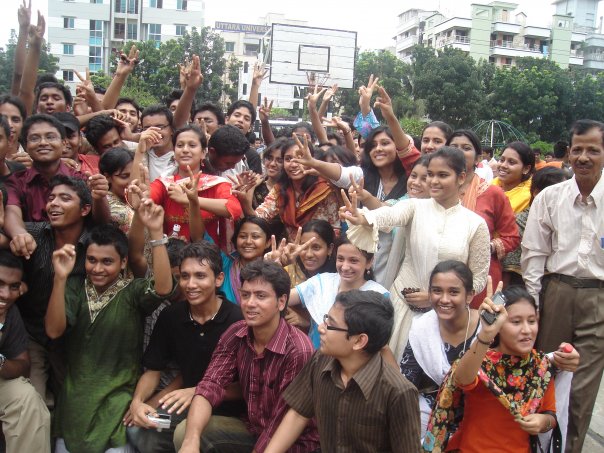 Cheering boys and girls …..……..
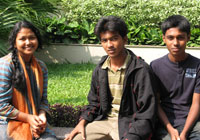 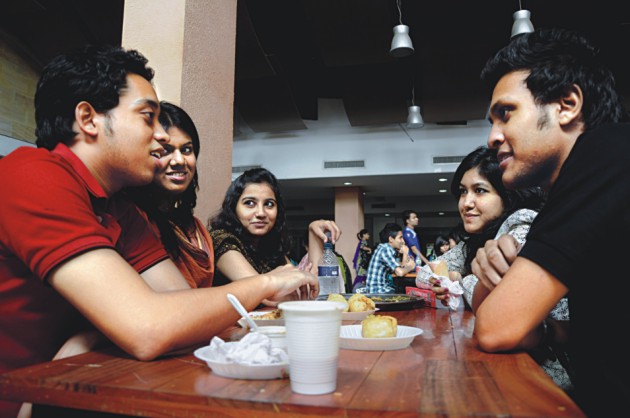 Gossiping boys and girls …..……..
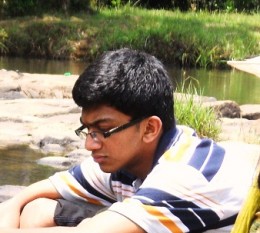 Stressing ……………
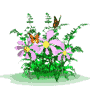 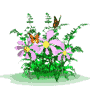 Today’s Lesson?
[Adolescence]
(The storm and stress of Adolescence)
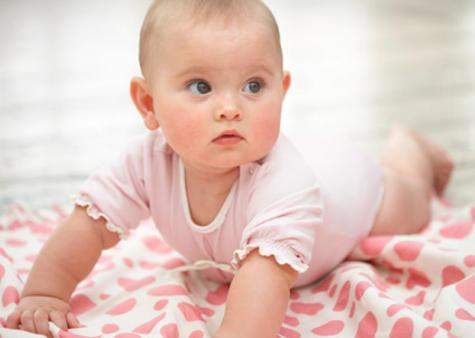 Guess the age of the infant ….
Birth to age 2
Birth to age 3
Birth to age 4
Birth to age 2 is called infancy.
Guess the age of the children ….
3 to  5 years
3 to  6 years
3 to  8 years
3 to 8 years is called childhood.
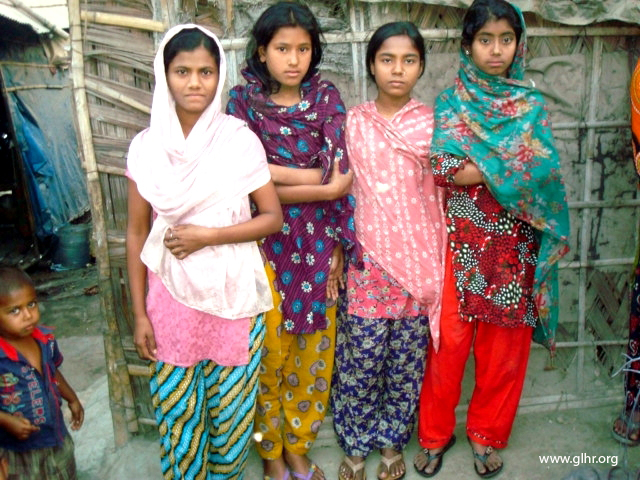 Guess the age of the children ….
9 to  15 years
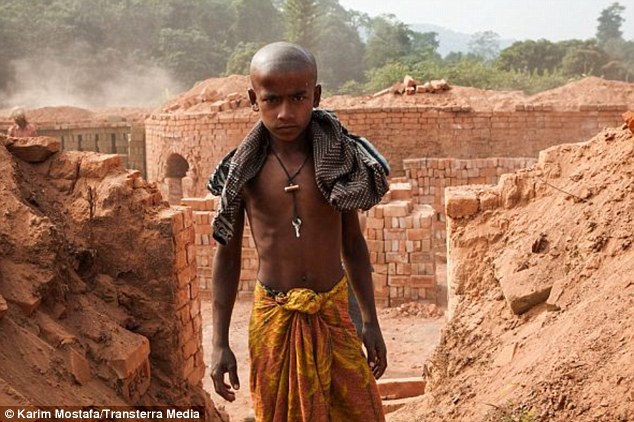 9 to  12 years
9 to  10 years
9 to 12 years is called late childhood.
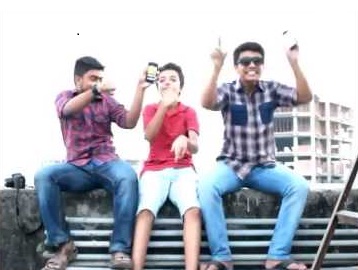 Guess the age of the boys & girls ….
12 to  13 years
11 to  14 years
13 to  18 years
13 to 18 years is called adolescence.
Guess the age of the persons…
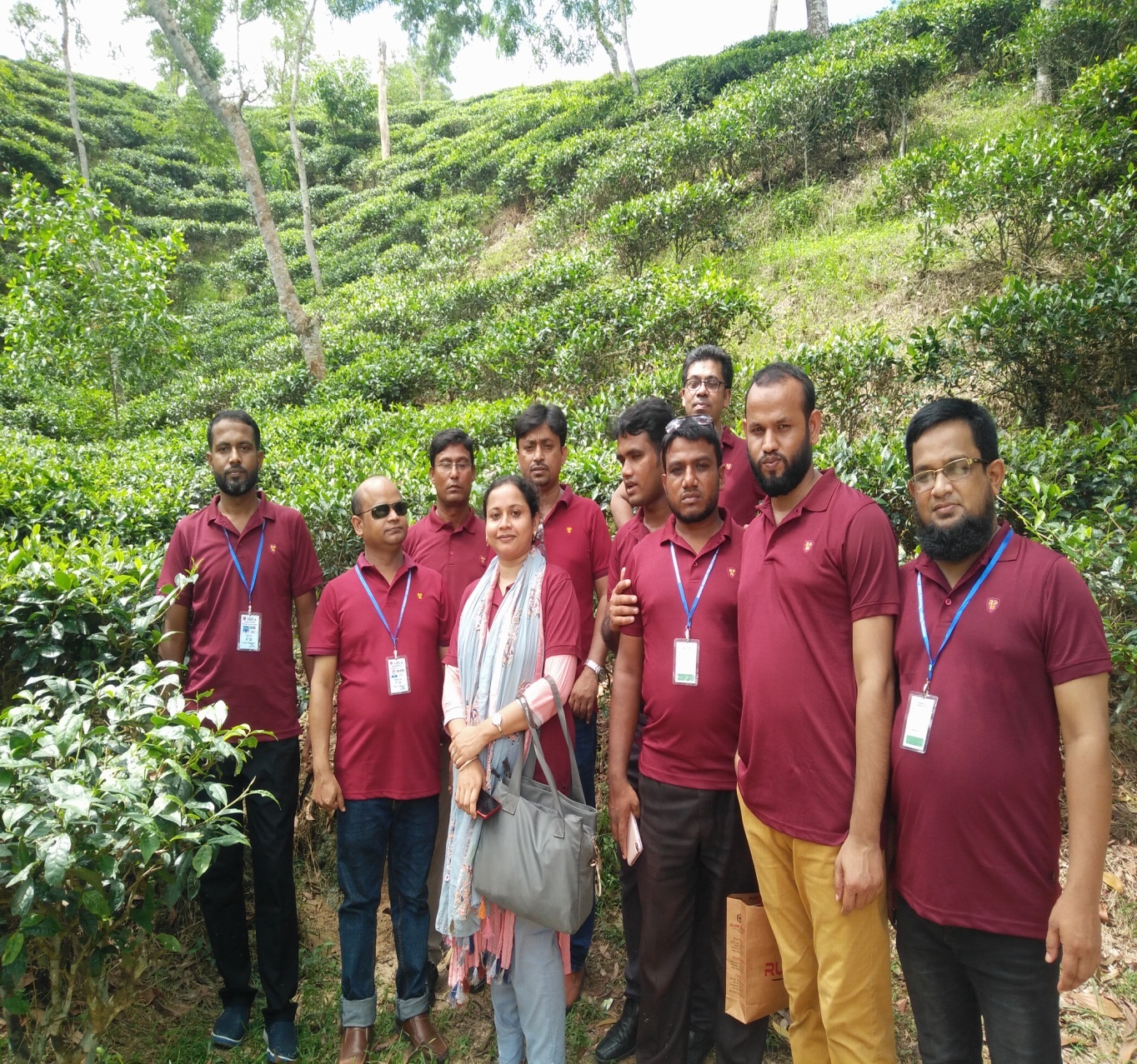 12 to  13 years
15 to 18 years
18 and over years
Over 18 years is called adult.
Pair Work
Write synonyms & antonyms of the following words.
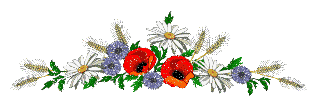 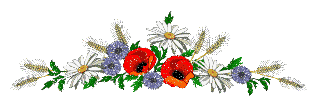 Now, match your answer …..
Words
Synonym
Antonym
preservation
Change
Transition -
Improvement
Decline
Maturation -
Intervene-
Interfere
Leave alone
Puberty -
Adolescence
Adult
Unintentional
Intentional -
Deliberate
Potential -
Capability
Inability
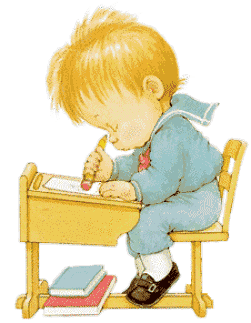 Home Work
Write a paragraph on how to develop 	the attitudes of the adolescents.
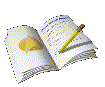 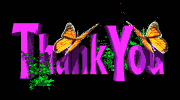